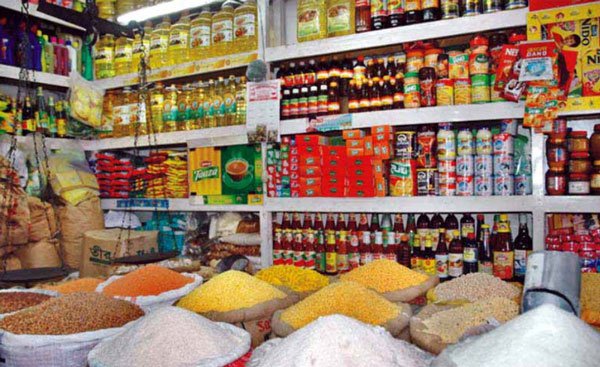 স্বাগতম
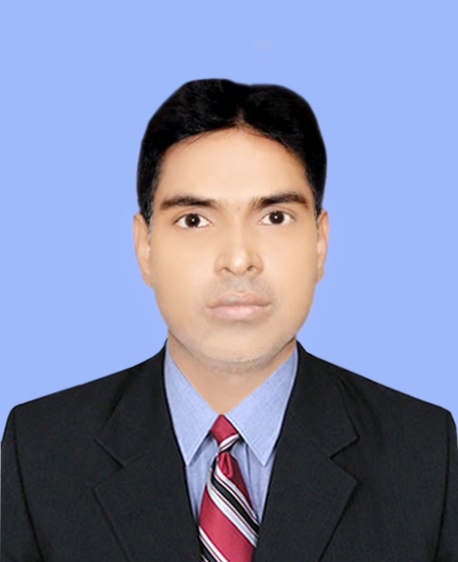 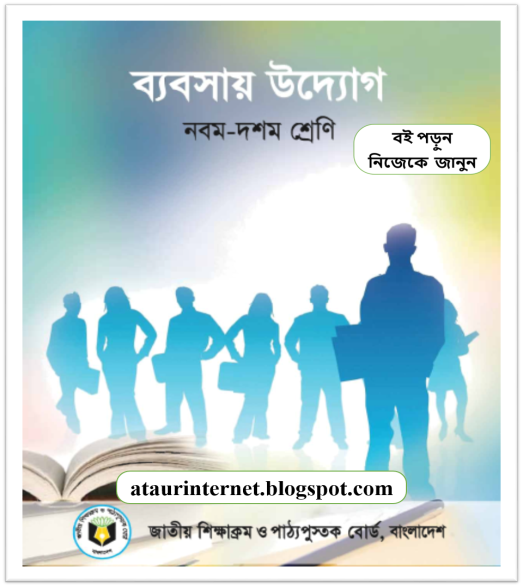 পরিচিতি
সজীব চন্দ্র দাস
সহকারী শিক্ষক (ব্যবসায় শিক্ষা)
চকতাতারদী আলহাজ্ব লায়ন এম.এ বাতেন উচ্চ বিদ্যালয়।
মনোহরদী,নরসিংদী। 
০১৭২৬ – ৬৮৬৮৬৭
নবমঃ শ্রেনি
বিষয়ঃ ব্যবসায় উদ্যোগ
অধ্যায়ঃ প্রথম
সময়ঃ ৪৫ মিনিট
sajibchandradas28@gmail.com
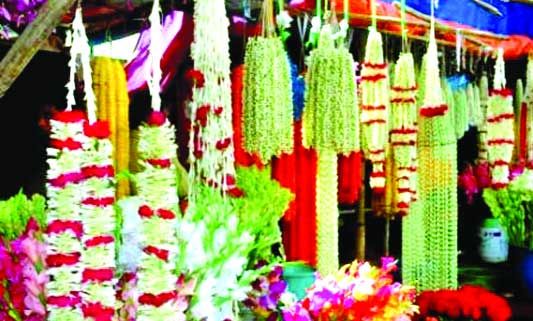 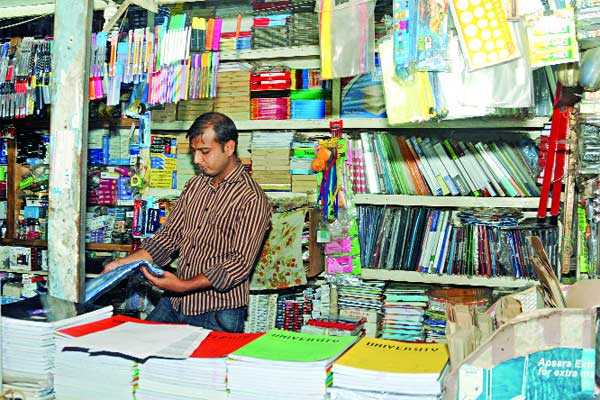 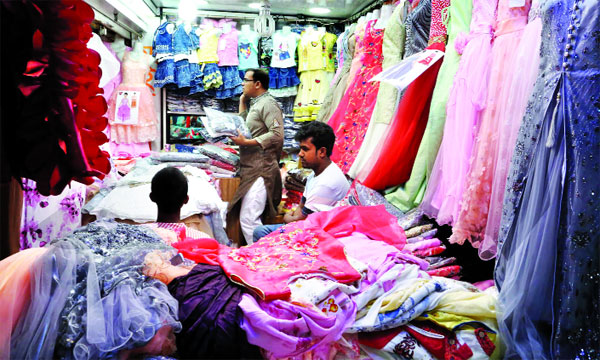 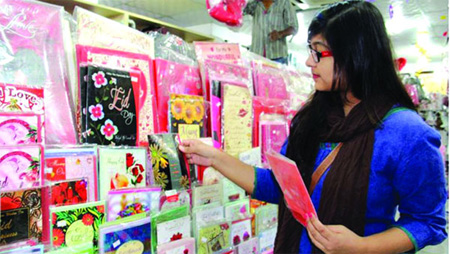 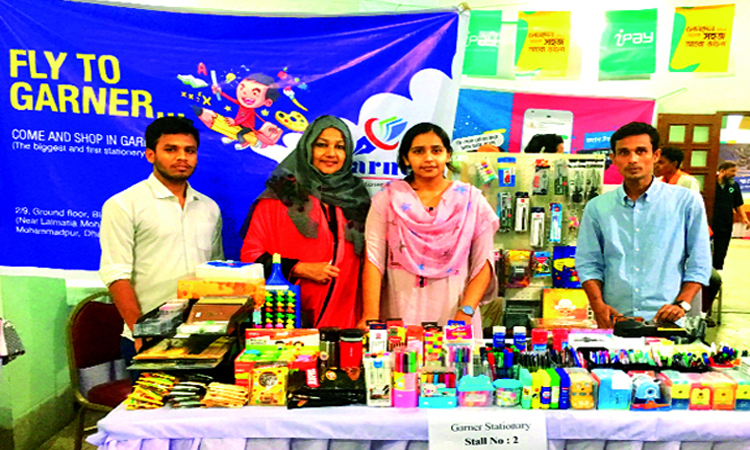 ব্যবসায় পরিচিতি
শিখনফল
এই পাঠ শেষে শিক্ষার্থীরা-
ব্যবসায় সম্পর্কে বলতে পারবে; 
 ব্যবসায়ের উৎপত্তি ও ক্রমবিকাশ বর্ননা করতে পারবে;
ব্যবসায়ের গুরুত্ব ব্যাখ্যা করতে পারবে ।
ব্যবসায়ের উৎপত্তি
ব্যবসায়ের উৎপত্তির মূলে ছিল মানুষের অভাববোধ। অভাব পূরনের লক্ষ্যেই মানুষ বিভিন্ন অর্থনৈতিক কর্মকান্ডের মাধ্যমে উপার্জন প্রচেষ্ঠায় জড়িত হয়। মূলত অর্থনৈতিক কর্মকান্ড ও লেনদেনকেই ঘিরেই উদ্ভব হয় ব্যবসায়।
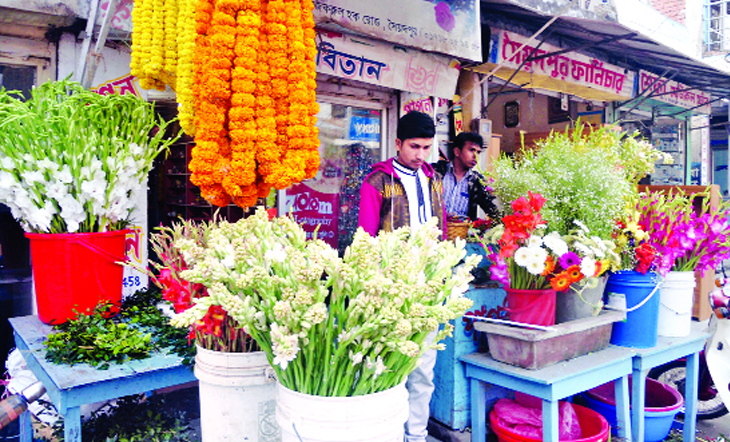 ব্যবসায় কি
সাধারন ভাবে মুনাফা অর্জনের লক্ষ্যে পরিচালিত অর্থনৈতিক কর্মকান্ডকেই ব্যবসায় বলে।
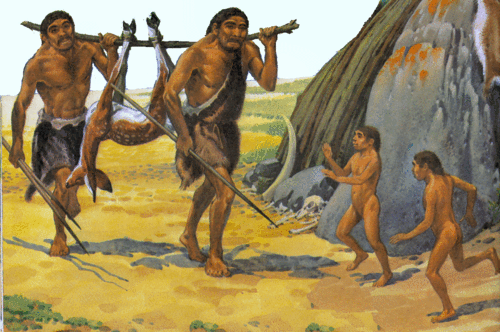 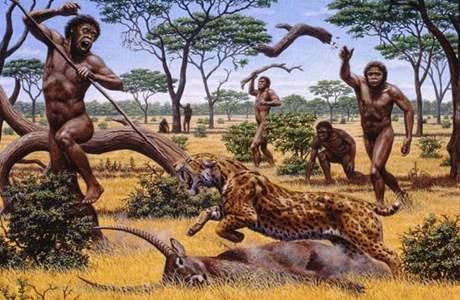 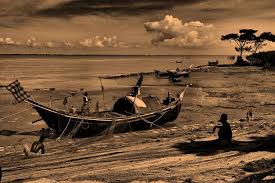 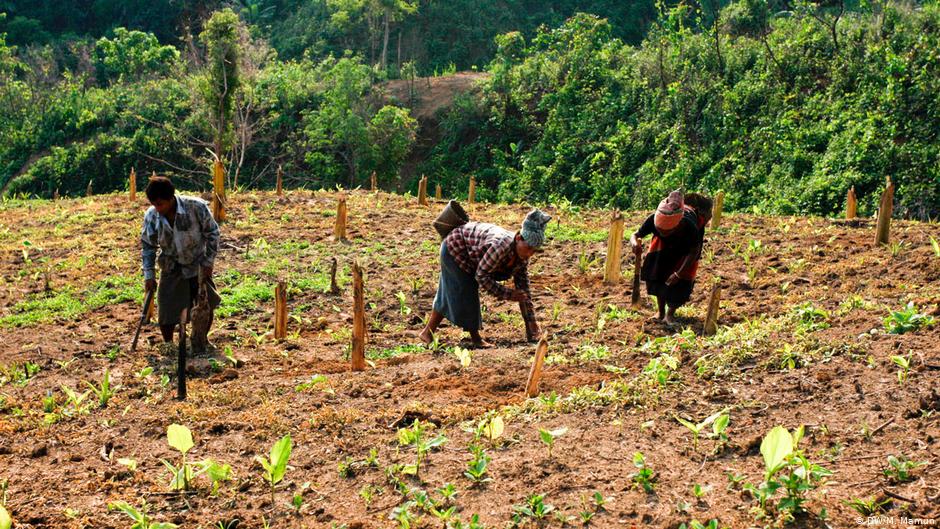 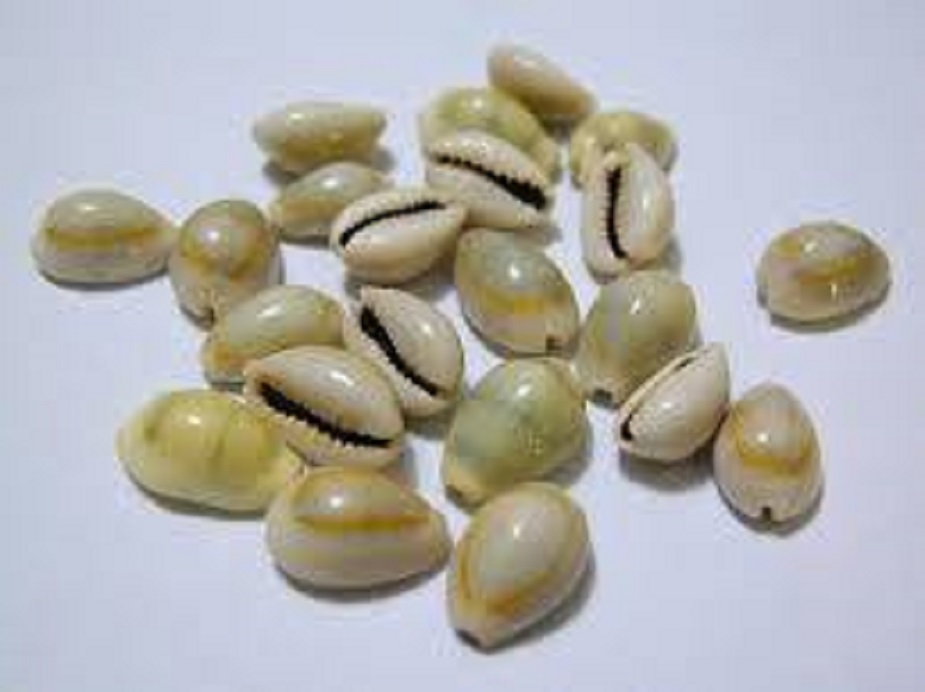 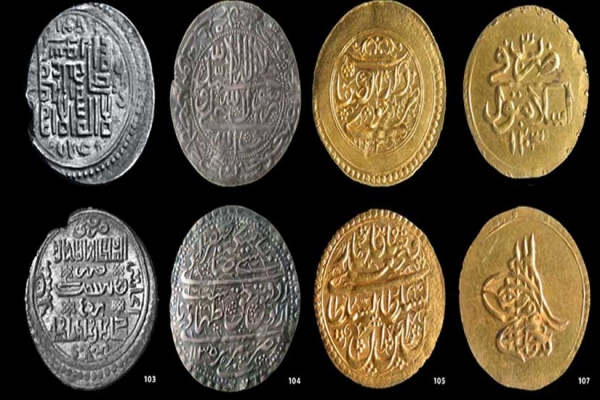 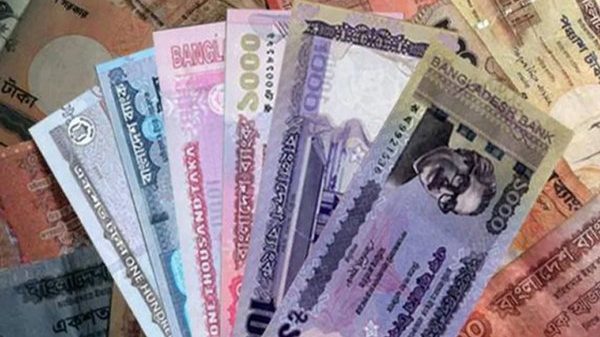 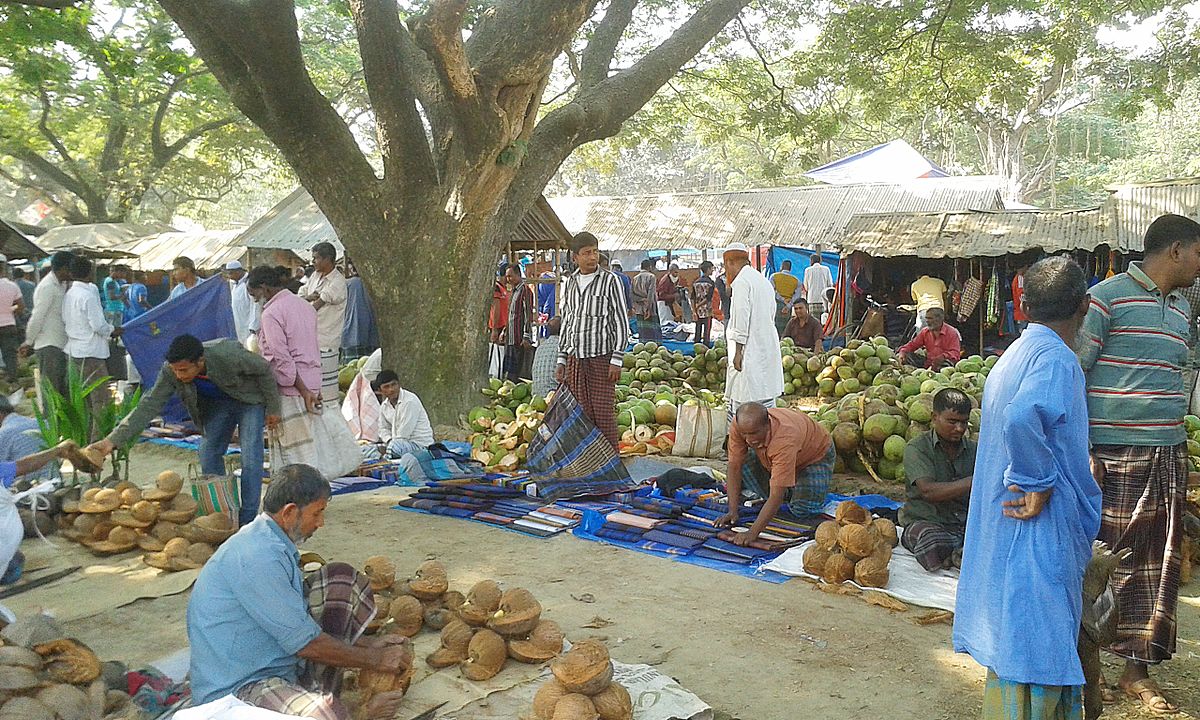 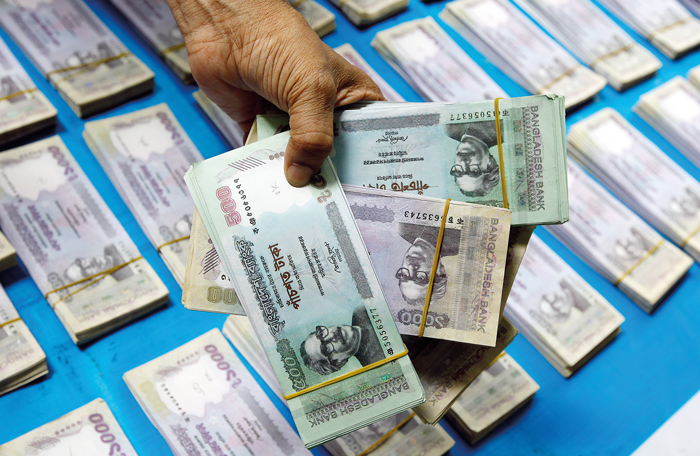 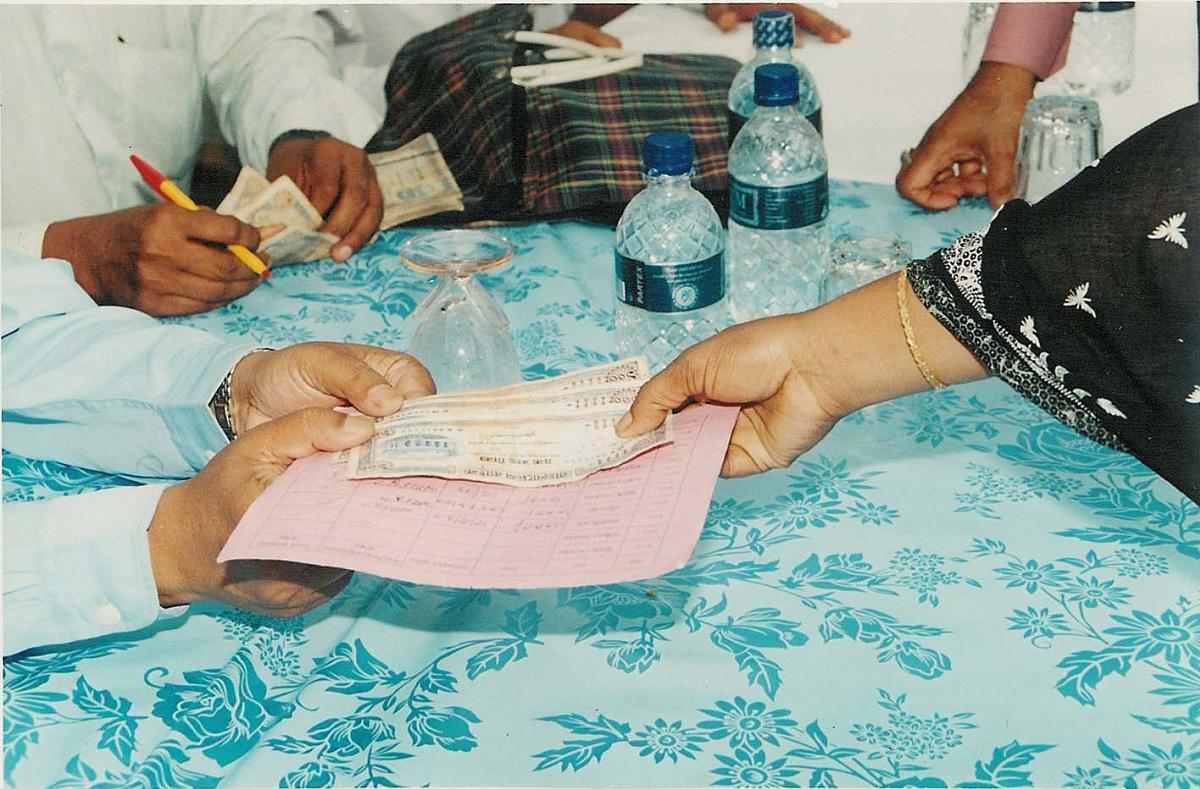 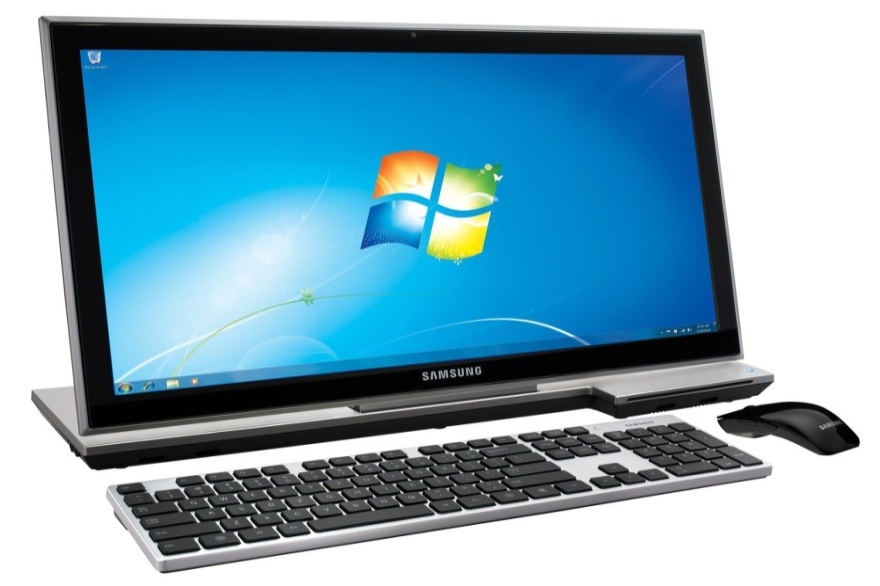 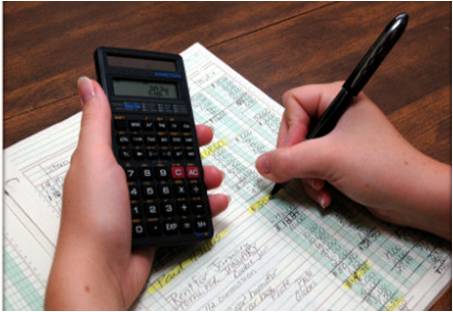 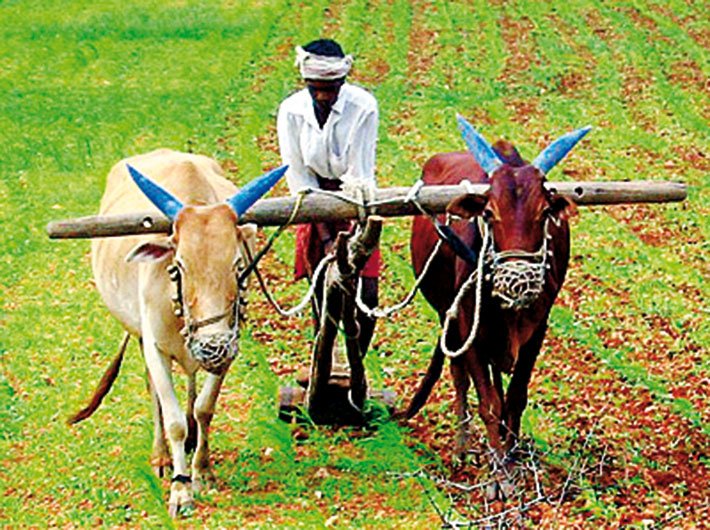 একক কাজঃ
ব্যবসায় কাকে বলে?
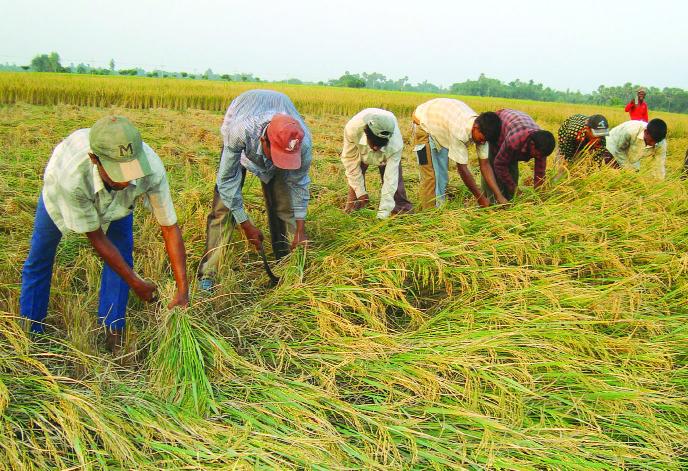 দলীয় কাজঃ
ব্যবসায়ের উৎপত্তি ও ক্রমবিকাশের ধাপ গুলো লিখ।
মুল্যায়ন
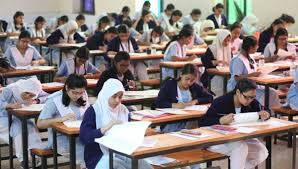 ১। ব্যবসায়ের ধারাকে কয়টি পর্যায়ে ভাগ করা হয়েছে।
(ক)  এক
(খ) দুই
(গ)  তিন
(ঘ)  চার
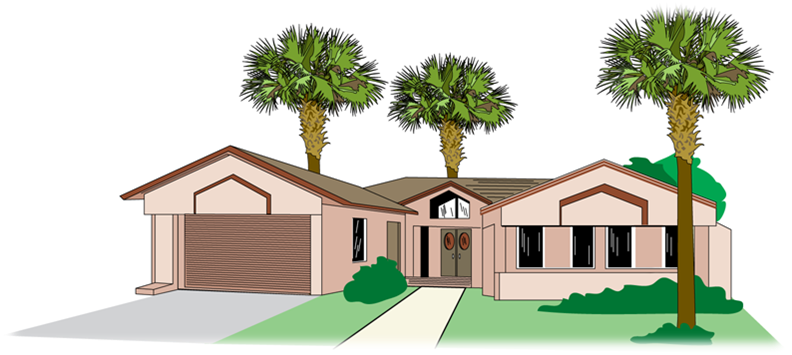 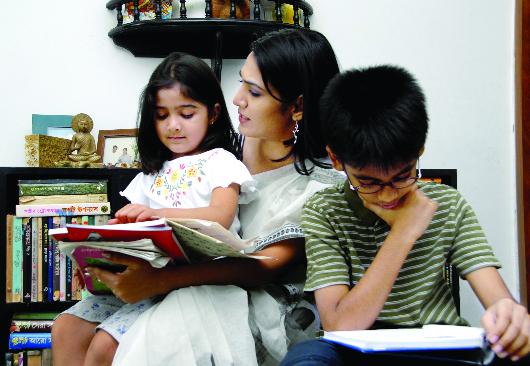 বাড়ির কাজঃ
ব্যবসায়ের গুরুত্ব ব্যাখ্যা  কর।
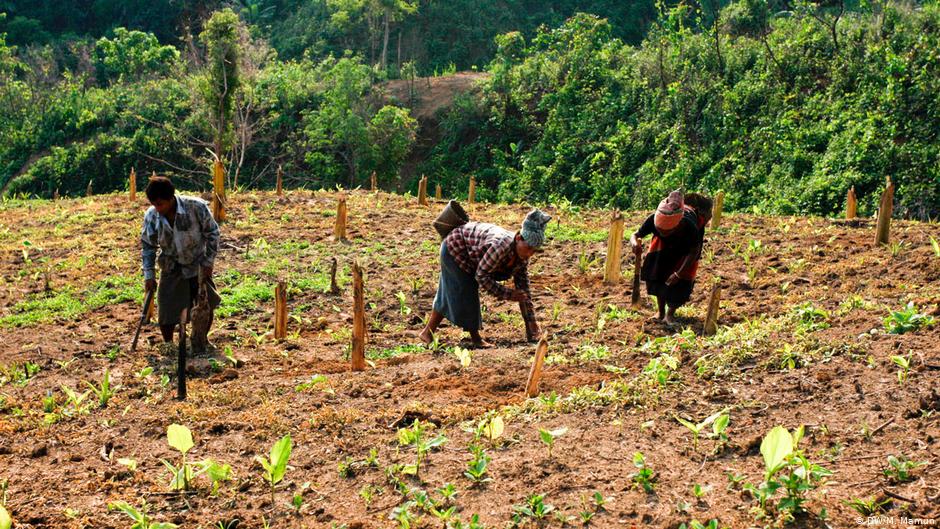 ধন্যবাদ
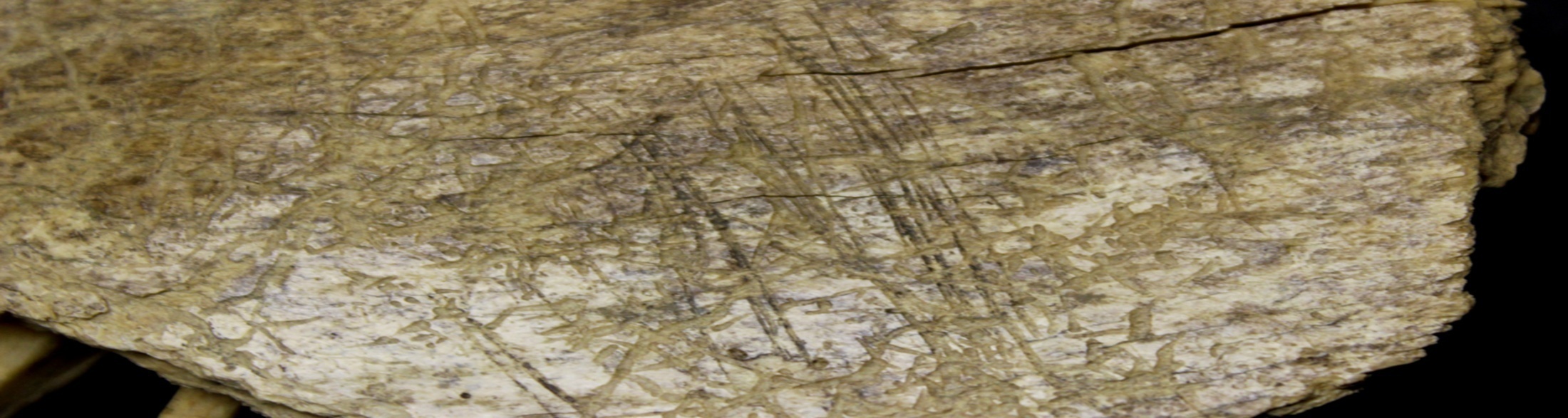